Negativne strane ulaska hrvatske u eu
Mia Ćosić, Vanja Mihajlov, Mia Milković, Karlo Mužinić, Tonija Perišin, Lana Skender, Borna Šalov, Ante Topić, Dino Visković, Ana Žarković – 2.f
Zbog jakog će unutarnjeg tržišta neki naši poljoprivrednici propasti

Morat ćemo poštovati zakone koje ćemo usvojiti od EU

Zakoni su oštriji, ali će smanjiti stupanj korupcije u cijelom sistemu EU (neće dopustiti uzgajanje „domaći svinja” u dvorištu, ili domaću „rakiju” bez prethodnih dozvola i plaćenih poreza što se možda nekima neće svidjeti)

Povećan je stupanj privatizacije državnih firmi i poduzeća čiji će vlasnici biti stranci
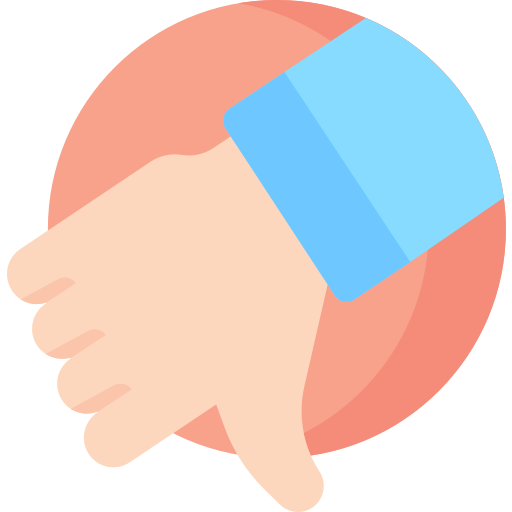 Utjecaj na kulturu
Područje kulture ipak osjeća negativne posljedice uključivanja u jedinstveno tržište

Zbog porezne reforme treba povesti računa o kulturi

Porezni sustav ima vrlo mali utjecaj na područje kulture

Neizbježna je promjena sustava državnih potpora i subvencija

Najveće promjene obuhvaća tržište knjiga, jer, uz postojeći sustav potpora, neće opstati ni aktualna nulta stopa PDV-a na knjigu
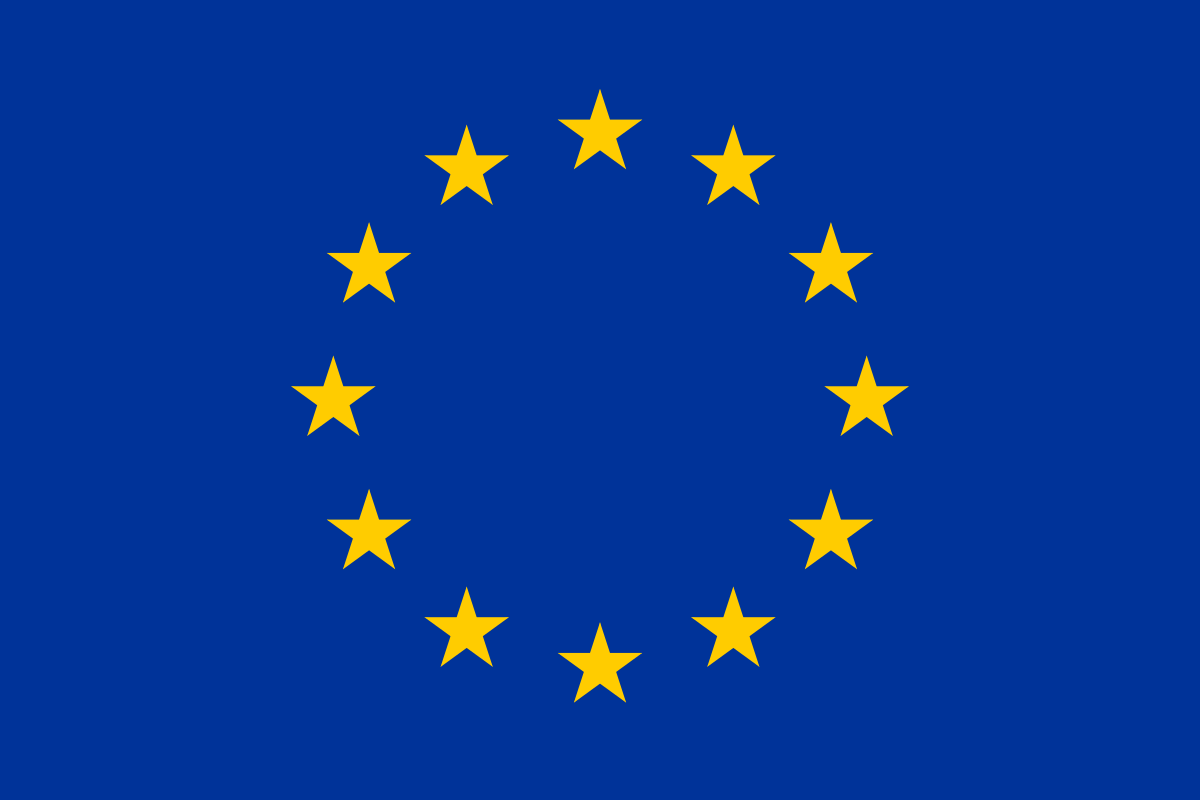 Gospodarstvo
Niska konkurentnost hrvatskog gospodarstva 

Naše gospodarstvo nije sposobno osigurati u dovoljnoj mjeri kvalitetna radna mjesta

Umanjiti će potrebu radne snage za odlazak u druge europske zemlje s puno boljim uvjetima rada nego kod nas

Loša javna uprava
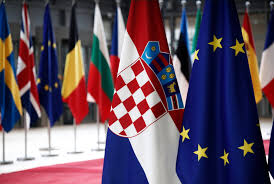 Cjelokupni sustav upravljanja u javnom sektoru koji nije dorastao standardima koje članstvo u EU podrazumijeva

Od 10,6 milijardi eura Hrvatskoj je isplaćeno tek desetak posto

Hrvatskoj je ugovoreno tek 40 posto, a isplaćeno tek mizernih 10 posto novca iz EU fondova

Problem s provedbom projekata
Spor sa slovenijom
IZVORI
https://www.index.hr/vijesti/clanak/prije-pet-godina-usli-smo-u-europsku-uniju-je-li-vrijedilo/2007717.aspx

https://www.dw.com/hr/dobre-i-lo%C5%A1e-strane-ulaska-u-eu/a-2281724

http://www.os-grofa-jdraskovica-zg.skole.hr/old/eu2005/rh_pn.php?rh=1&rhs=4
Hvala na pažnji
25.3.2021., Split